Liquid/Semiconductor Interfaces through Vibrational Spectroscopy
R. Kramer Campen
Physical Chemistry Department
Fritz Haber Institute of the Max Planck Society
w/ Maria Sovago, Cho-Shuen Hsieh, Mischa Bonn, Ana Vila Verde
25/3/13
1 / 37
Outline
Justification: why vibrational spectrocopy?
Background: making vibrational spectroscopy interface specific: vibrational sum frequency spectroscopy
Interfacial Solvent (Water): structure and dynamics
Semiconductor Interface: optical detection of surface phonons
Outline
25/3/13
2 / 37
Why vibrational spectroscopy?
Vibrations report, label free, on inter/intramolecular forces (and structure)
Macromolecules (proteins)
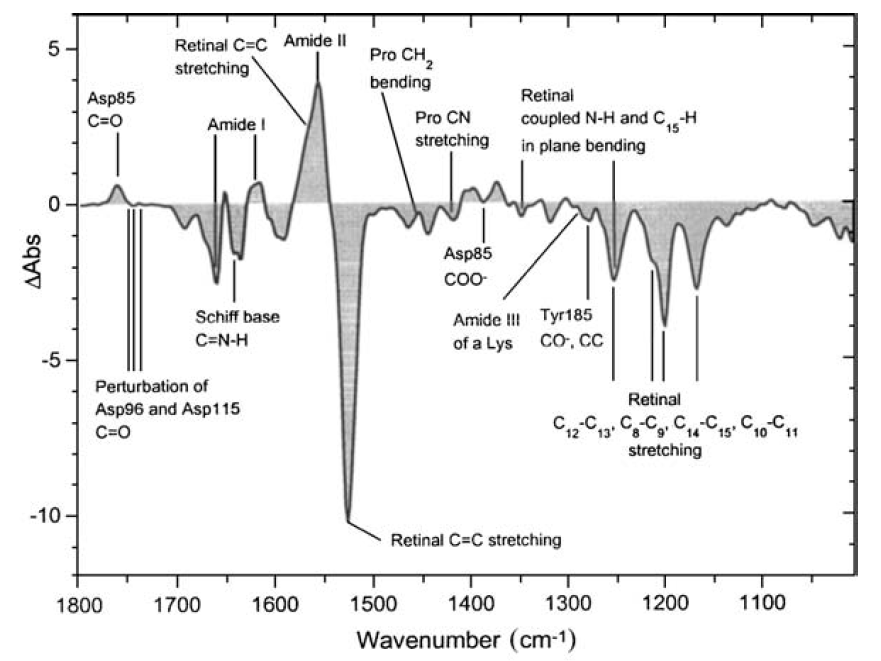 Spectrum of local oscillators modified by environment,
Through-bond coupling
Hydrogen bonding
Transition dipole coupling
Barth and Zscherp (2002) Quarterly Reviews of Biophysics, 35, 4 
from 
Zscherp and Heberle (1997) Journal of Physical Chemistry B, 101, 10542
I. Justification
25/3/13
3 / 37
Why vibrational spectroscopy?
Vibrations report, label free, on interatomic/molecular forces (and structure)
Liquids (water)
OH stretch modulated by anharmonic coupling to low frequency modes.
I. Justification
25/3/13
4 / 37
c(2)=0
Interface specific vibrational spectroscopy
Vibrational Sum Frequency Spectroscopy
ir
vis
sfg
c(2)=0
ν=1
forbidden in bulk water
ν=0
II. Background
25/3/13
5 / 37
What is detected?
The field radiated by the second order induced polarization
Induced polarization can be expanded in a Taylor series
Assuming two incident plane waves and just considering the second order term,
II. Background
25/3/13
6 / 37
[Speaker Notes: P \; \propto \; \chi^{(1)}E +  \chi^{(2)}E^{2} + \chi^{(3)}E^{3}+ \ldots

P^{(2)} \; \propto \; \chi^{(2)}\left( E_{1}\cos \omega_{1}t + E_{2}\cos\omega_{2}t \right)^2

E_{1}^{2} + E_{2}^{2}

E_{1}^{2}\cos2\omega_{1}t + E_{2}^{2}\cos2\omega_{2}t

\frac{1}{2}E_{1}E_{2}\cos\left(\omega_{1} - \omega_{2} \right)t]
Origin of Interfacial Specificity
Even order nonlinear susceptibilities
Second order nonlinear susceptibilities are third rank tensors
…
Changing the sign of all indices is equivalent to inverting the axes: the material response must change sign…
But, with inversion symmetry, all directions are equivalent so…
For materials with inversion symmetry (χ(2)=0), inversion symmetry is always broken at interfaces.
II. Background
25/3/13
7 / 37
Origin of Chemical Specificity
Raman scattering off an excited, coherent, vibration
VSF active modes must be Raman and IR active.
II. Background
25/3/13
8 / 37
[Speaker Notes: \chi^{(2)}_{ijk} \; = \; N \sum_{i^{\prime}j^{\prime}k^{\prime}} \langle R_{ii^{\prime}}R_{jj^{\prime}}R_{kk^{\prime}} \rangle \beta^{(2)}_{i^{\prime}j^{\prime}k^{\prime}}]
III. Approaching the Interface from the Solvent Side: Interfacial Water Structure
III. Solvent to Interface: Structure
25/3/13
9 / 37
The OH stretch at the air/water interface
Two (or three) qualitative populations
free
Hydrogen Bonded OH
0.6
Free OH
0.5
0.4
ISFG (arbitrary units)
0.3
0.2
0.1
VSF spectral features are apparent that are absent in bulk IR.
IR Abs: Liquid Water
0.0
3000
3200
3400
3600
3800
IR frequency (cm-1)
III. Solvent to Interface: Structure
25/3/13
10 / 37
Is the double peaked feature general?
Yes!
Double peaked feature appears at all interfaces
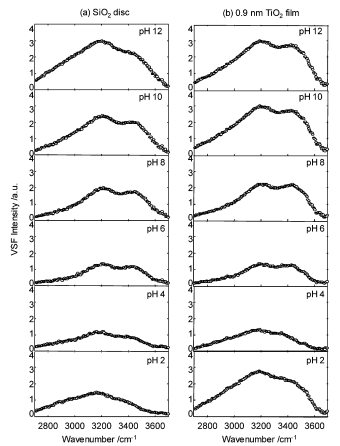 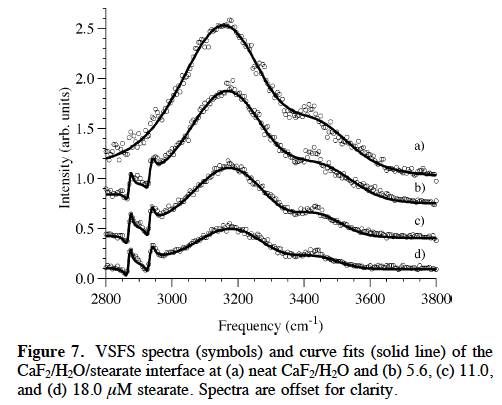 Becraft and Richmond (2005) Journal of Physical Chemistry B, 109(11), 5108
Kataoka,…, Cremer (2004) Langmuir, 20(5), 1662
III. Solvent to Interface: Structure
25/3/13
11 / 37
Is the free OH feature general?
It appears at all hydrophobic interfaces
Silica/OTS/Water Interface
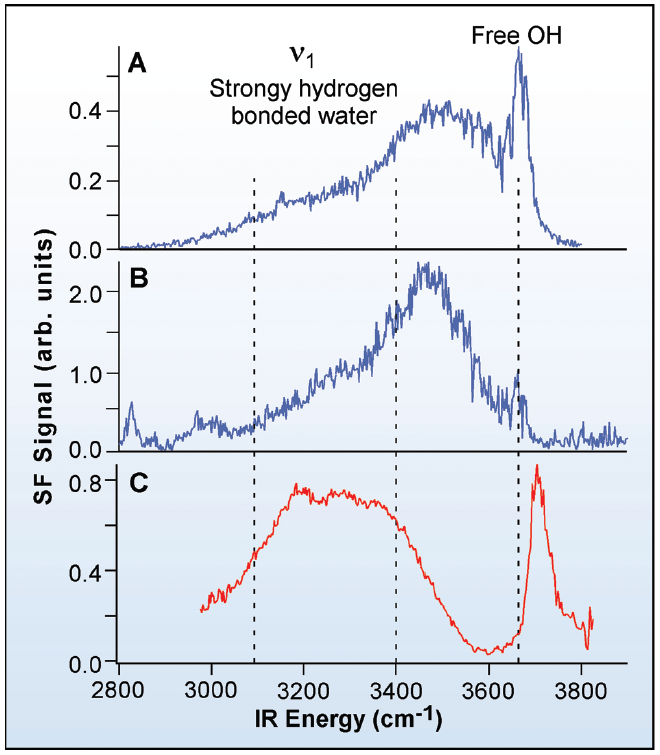 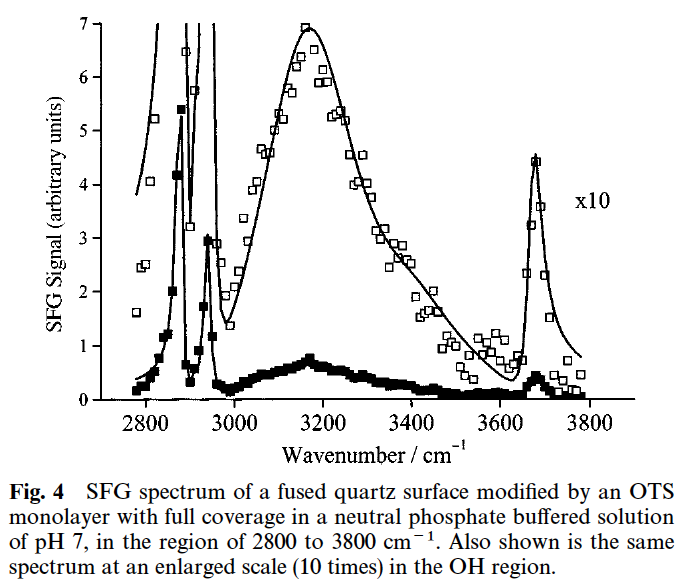 CCl4 / H2O
Hexane / H2O
Air/ H2O
Ye, Nihonyanagi, Uosaki (2001) PCCP, 3(16), 3463
Scatena, Brown, Richmond (2001) Science, 292, 908
III. Solvent to Interface: Structure
25/3/13
12 / 37
ISFG
What causes the double peaked feature ?
One idea: interfacial structural heterogeneity
weak‘water-like’
strong‘ice-like’
0.6
0.5
0.4
0.3
ice
0.2
0.1
liquid water
0.0
3000
3200
3400
3600
3800
IR frequency (cm-1)
Du,…, Shen(1993) Physical Review Letters, 70(15), 2313
III. Solvent to Interface: Structure
25/3/13
13 / 37
What causes the double peaked feature ?
A second idea: symmetric/asymmetric stretch
asym
O-D
O-D
symm
(same water molecule)
III. Solvent to Interface: Structure
25/3/13
14 / 37
How can we distinguish these scenarios experimentally
Isotopic dilution
‘Ice/Liquid-like’ hypothesis
Sym/Asym hypothesis
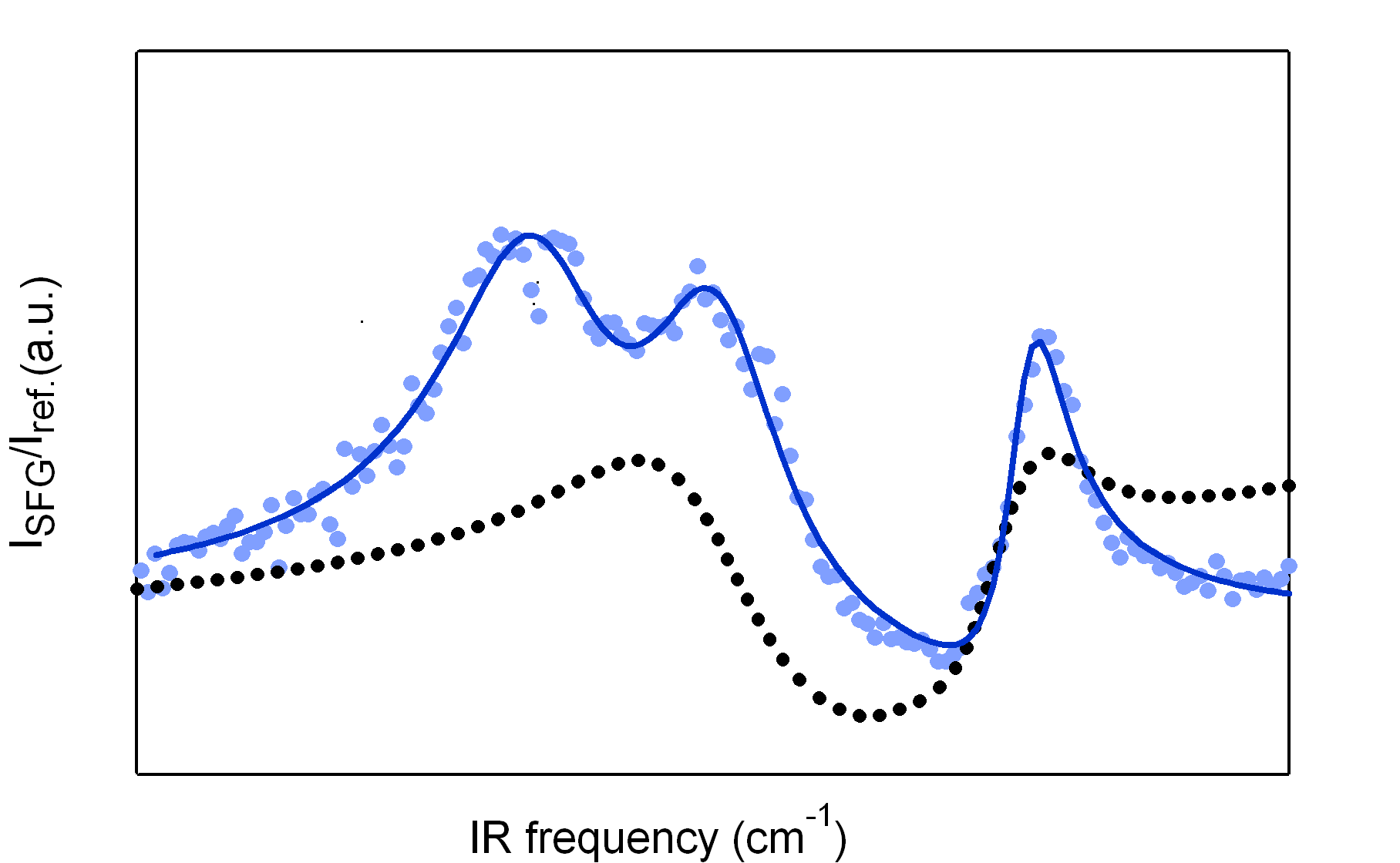 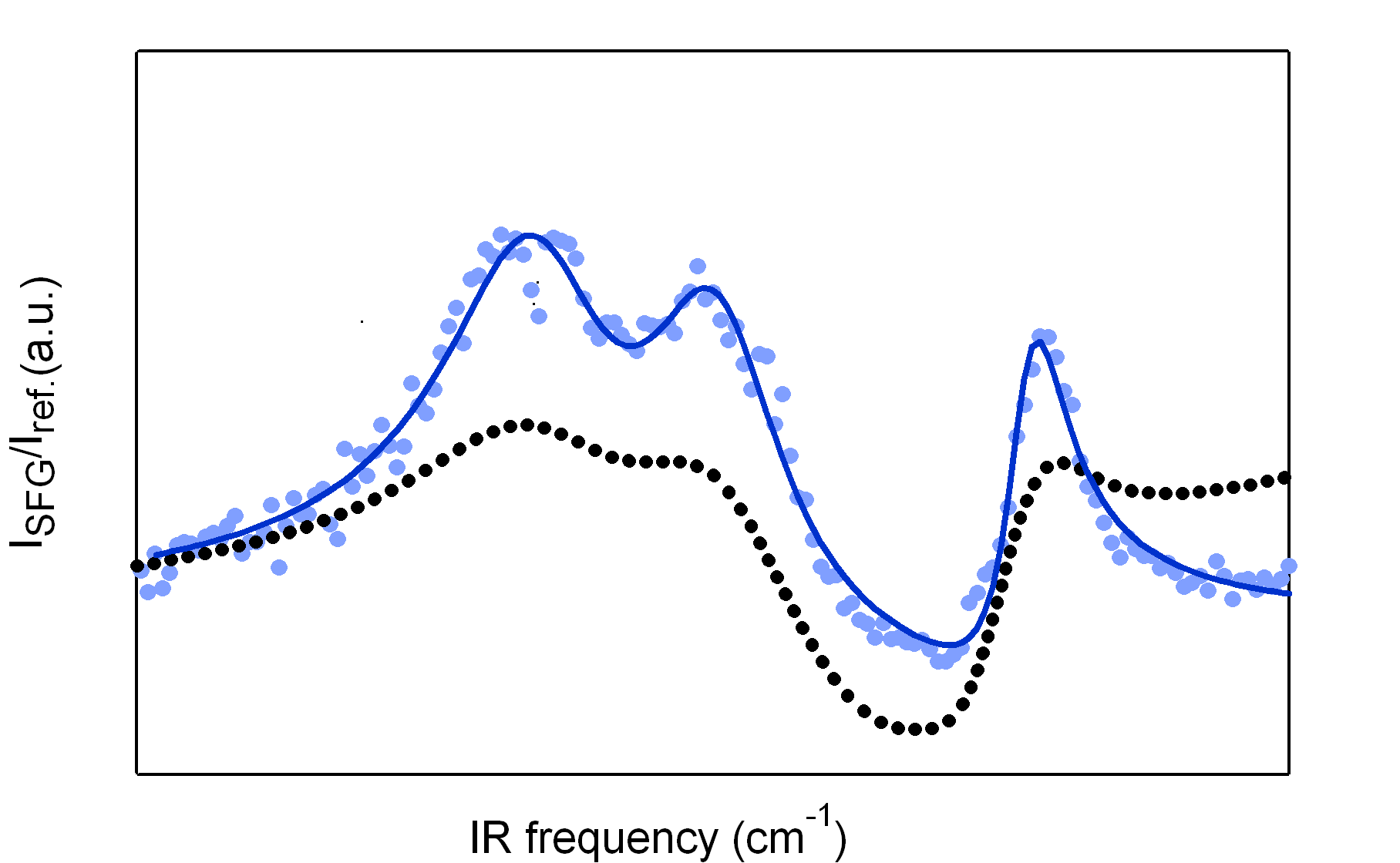 Strong
SS
AS
Weak
D2O
D2O
HDO
HDO
SS
AS
The amplitude of the whole spectrum should change.
Two peaks should collapse to one
III. Solvent to Interface: Structure
25/3/13
15 / 37
Two peaks collapse to one
double peaked spectral feature ≠ water structure
O-D
2
C-H
water /
lipid ÷10
pure D2O
SFG intensity (arb. units)
1
H2O:D2O  2:1
pure D2O
water/air
H2O:D2O  2:1
0
2000
2200
2400
2600
2800
3000
3200
IR frequency (cm-1)
III. Solvent to Interface: Structure
25/3/13
16 / 37
Are the two peaks sym/asym?
bend overtone (dOH=2)
Two peaks have same symmetry!#
*
*
water/air
2000
2200
2400
2600
2800
3000
IR frequency (cm-1)
asym
H
*
O-D
O-D
dOH=2
symm
D
*
D2O  HOD switches off coupling
# Gan,…, Wang (2006) Journal of Chemical Physics, 124, 114705.
III. Solvent to Interface: Structure
25/3/13
17 / 37
Hypothesis one: two peaks are from a Fermi Resonance with the Bend Overtone
bend overtone (dOH=2)
*
*
water/air
2200
2400
2600
2800
3000
2000
IR frequency (cm-1)
stretch mode DOS
coupling off
bend overtone (dOH=2)
frequency
coupling on
Evanswindow
III. Solvent to Interface: Structure
25/3/13
18 / 37
Hypothesis two: low frequency peak from collective effects (intermolecular coupling)
coupling switched off
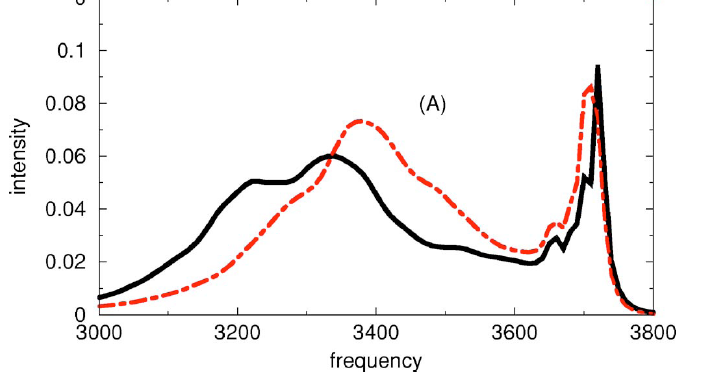 Buch et al. (2007) Journal of Chemical Physics, 127(20), 204710
Computation suggests the low frequency peak is a the result of intermolecular coupling (vibrational delocalization).
III. Solvent to Interface: Structure
25/3/13
19 / 37
In either case using HDO allows more straightforward access to structure
Fitting the HDO data
III. Solvent to Interface: Structure
25/3/13
20 / 37
III. Solvent to Interface: Dynamics
free
Free OH
0.6
0.5
0.4
ISFG (arbitrary units)
0.3
0.2
0.1
IR Abs: Liquid Water
0.0
3000
3200
3400
3600
3800
IR frequency (cm-1)
III. Solvent to Interface: Dynamics
25/3/13
21 / 37
IR pump (100 fs)
pump
SFG
wait
SFG signal decreases due to depletion of ground state.
Recovery reflects vibrational relaxation and possibly reorientation.
Probing dynamics: IR pump – VSF Probe
IR (100 fs)
SFG
vis (100 fs)
v = 1
twait
v = 0
III. Solvent to Interface: Dynamics
25/3/13
22 / 37
Probing reorientation of the free OH
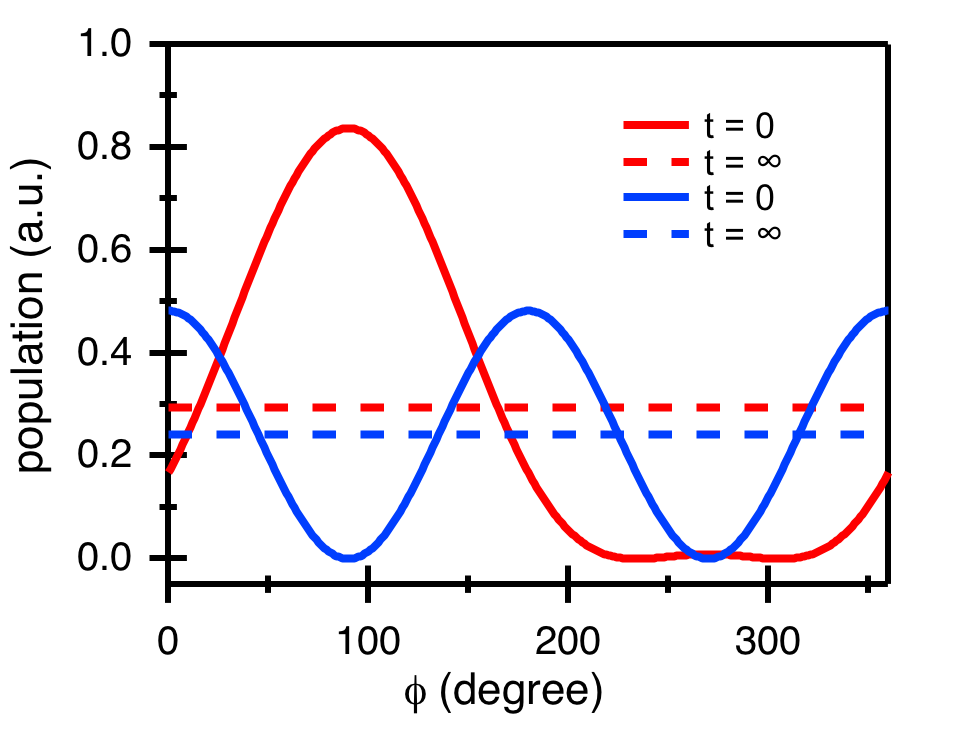 III. Solvent to Interface: Dynamics
25/3/13
23 / 37
Developing intuition for the signal
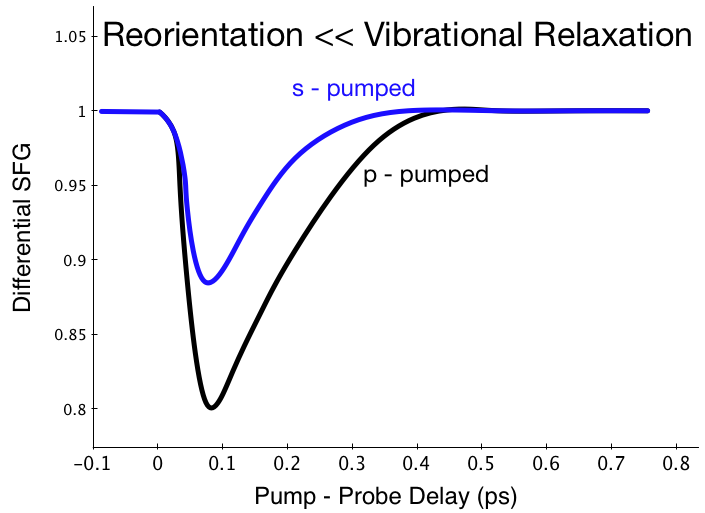 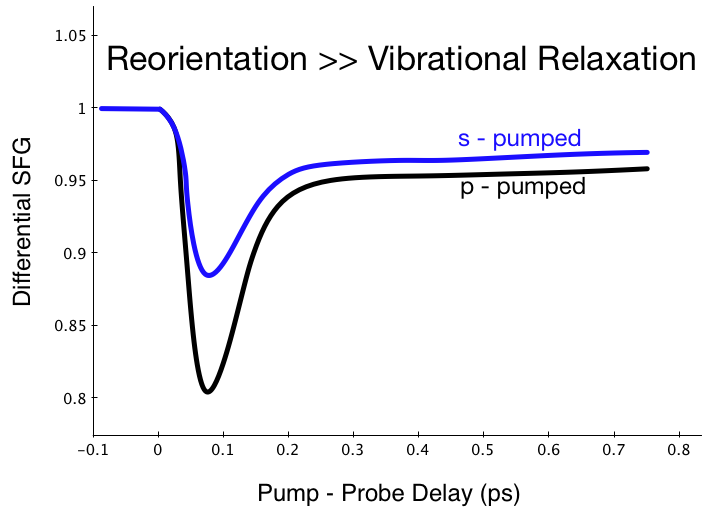 Signals relax at…
the same rate
different rates
At long times…
signals do not converge
signals converge
III. Solvent to Interface: Dynamics
25/3/13
24 / 37
Free OH relaxation is intermediate
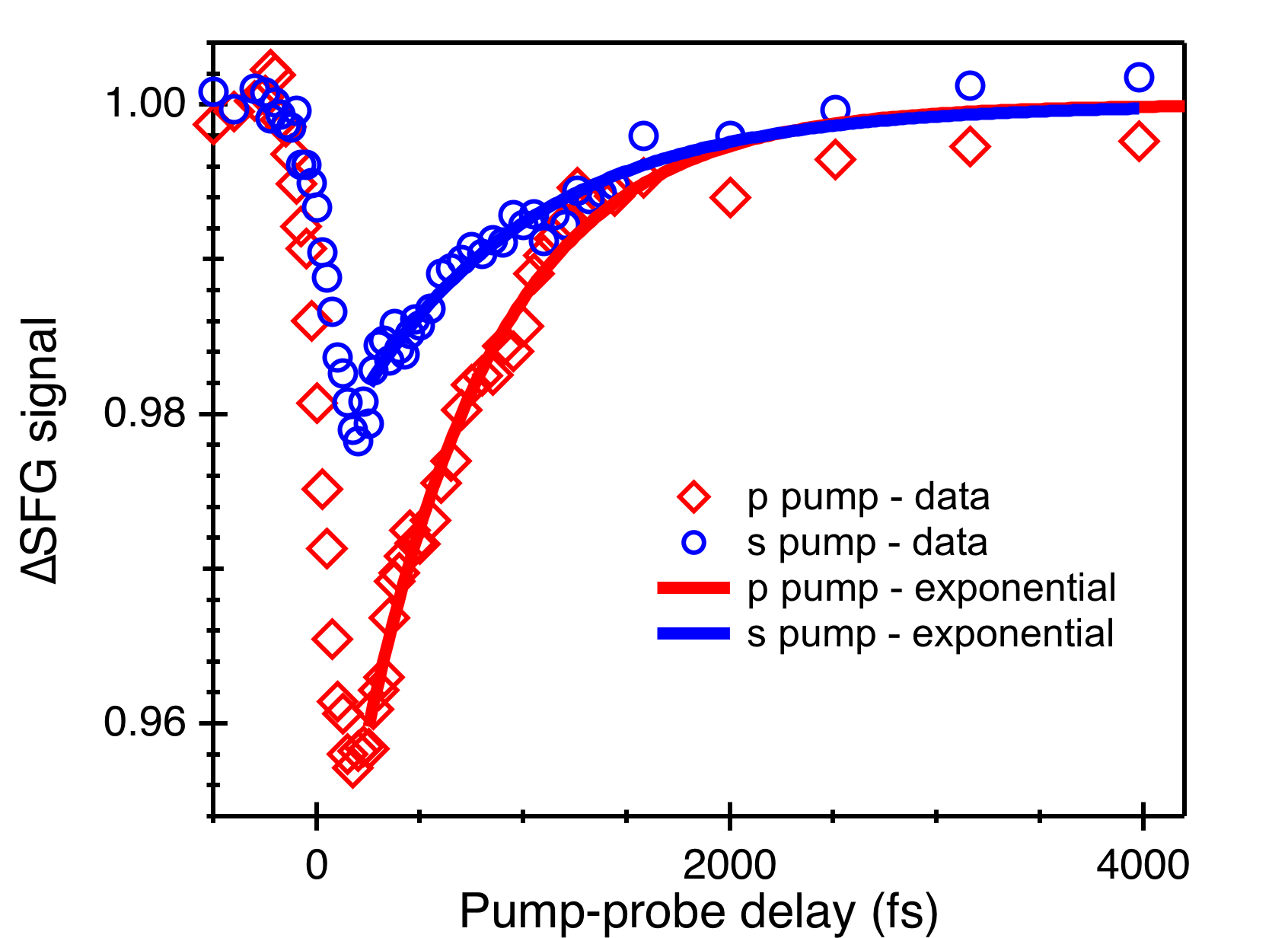 τp, pump = 640 ± 20 fs
τs. pump = 870 ± 50 fs
III. Solvent to Interface: Dynamics
25/3/13
25 / 37
A brief simulation interlude
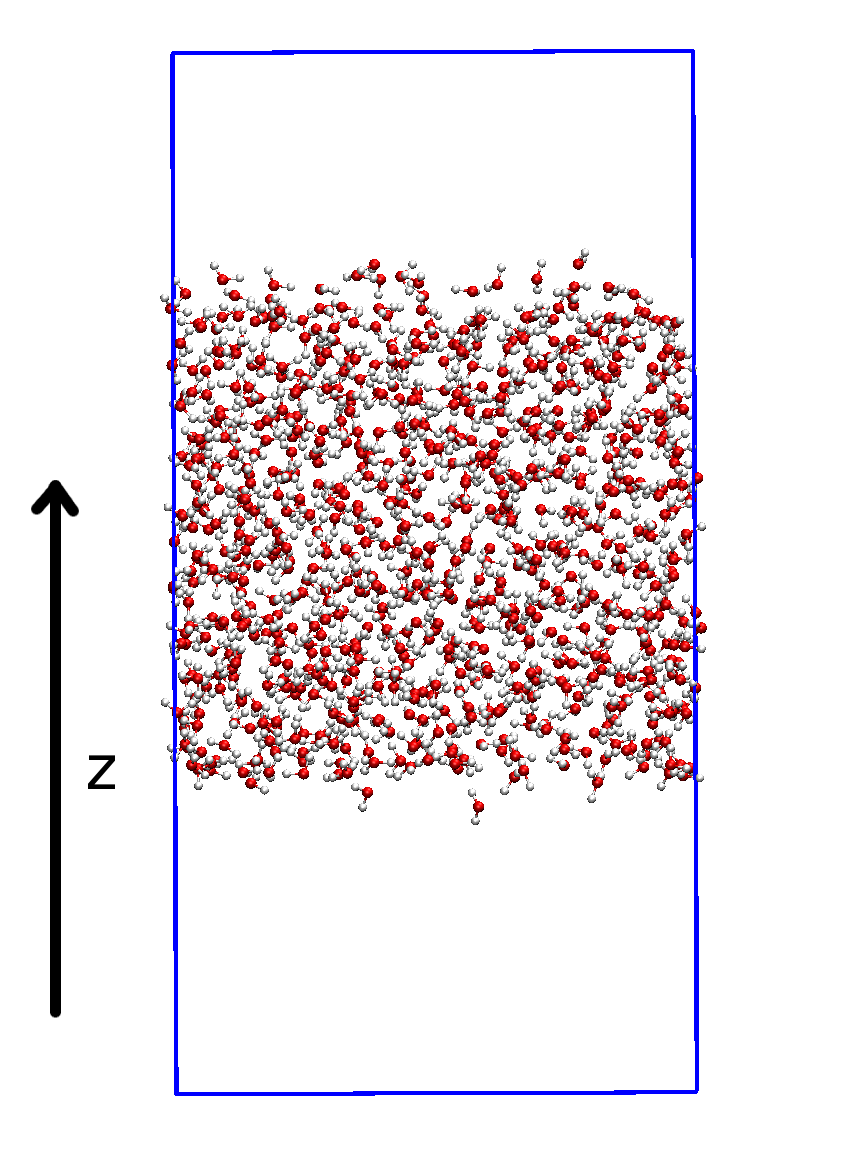 Simulation box is 30*30*60 Å.
Periodic boundary conditions.
NVE at T = 300 K.
Simulation run for 2 ns (step = 1 fs).
SPC/E potential.
III. Solvent to Interface: Dynamics
25/3/13
26 / 37
Free OH reorientation is diffusive (in MD)
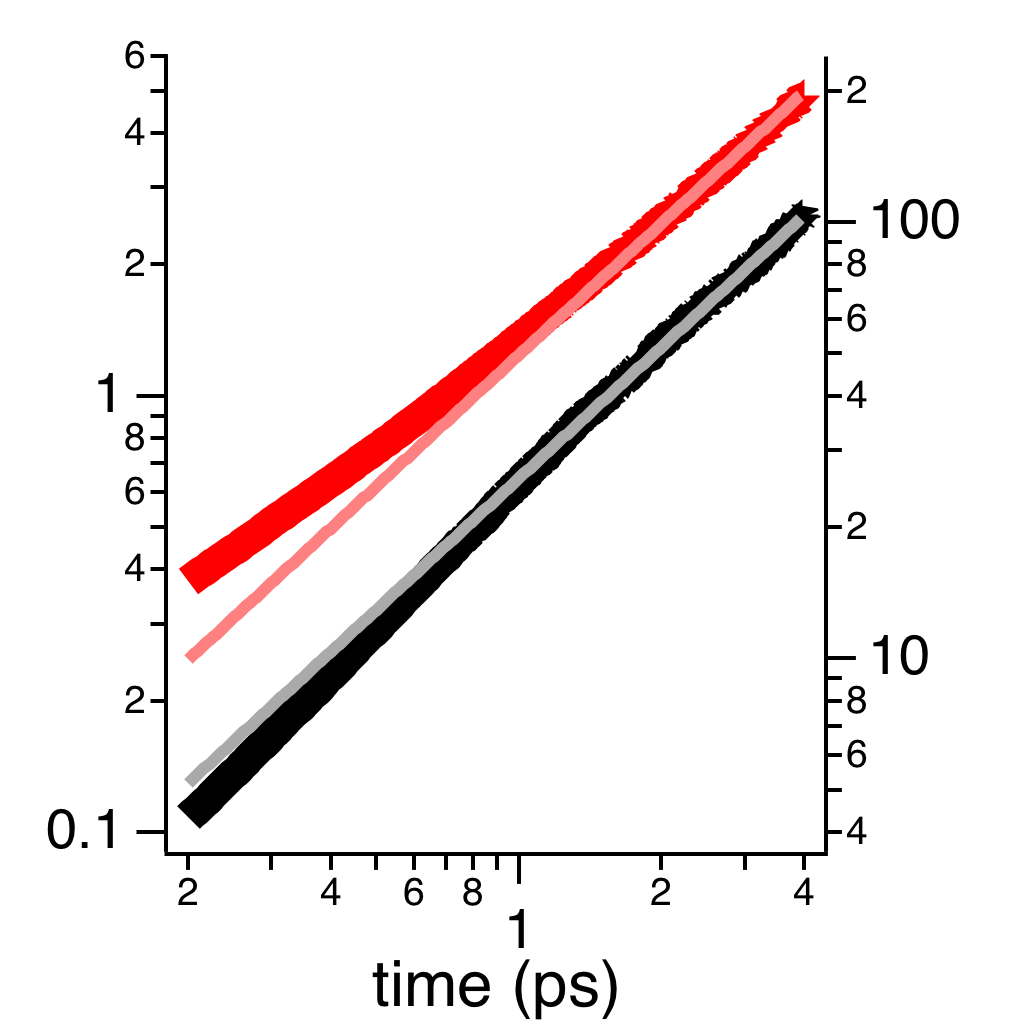 bulk H2O
〈ω2〉
〈ϕ2〉
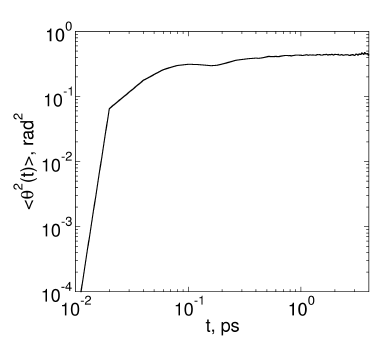 free OH
= yes
θ = maybe (diffusion within a potential)
III. Solvent to Interface: Dynamics
25/3/13
27 / 37
Free OH has a preferred distribution in θ
Consistent with diffusion in a potential
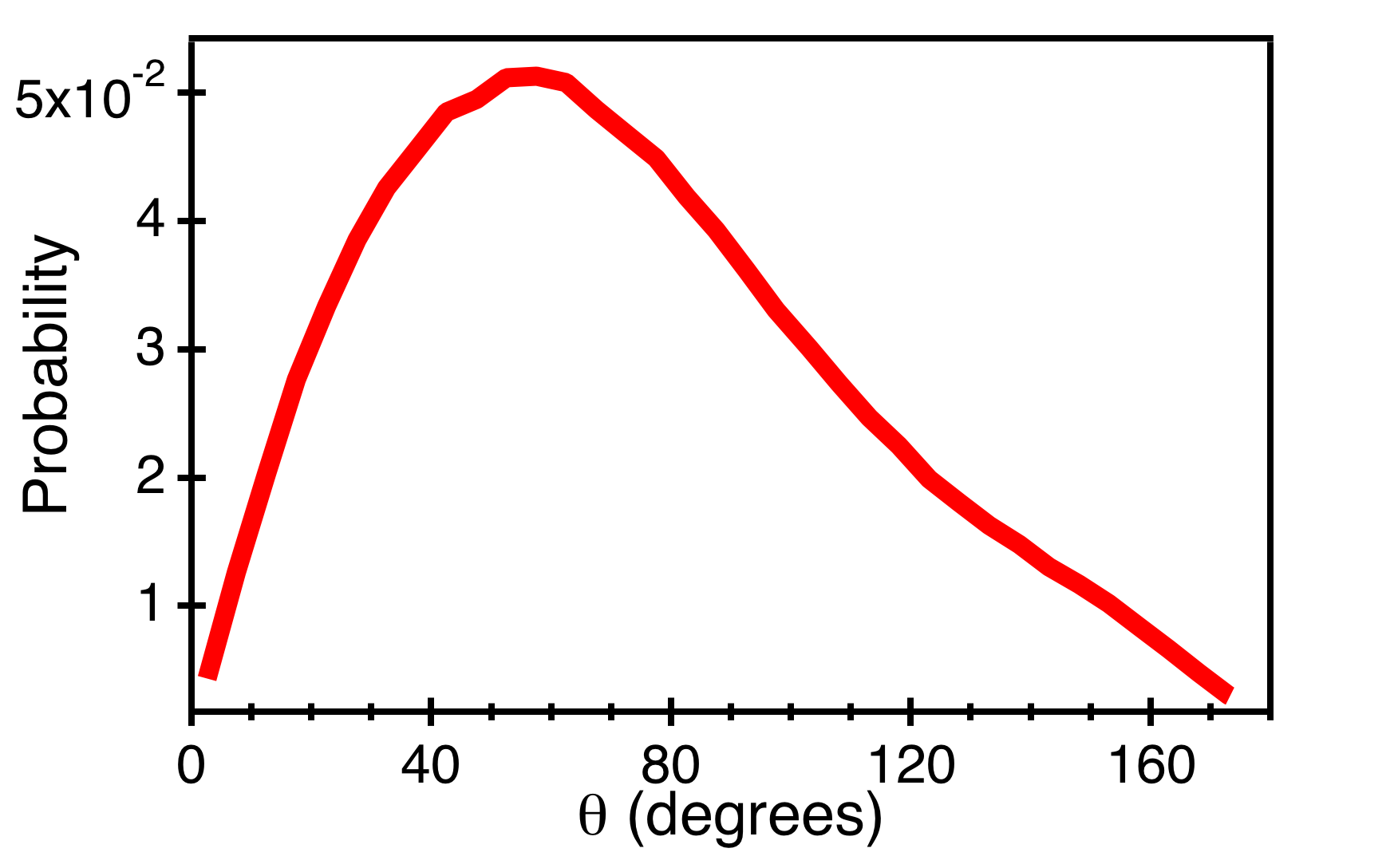 III. Solvent to Interface: Dynamics
25/3/13
28 / 37
Model reorientation as diffusive in a potential
III. Solvent to Interface: Dynamics
25/3/13
29 / 37
Fitting 2D diffusion model to simulation output
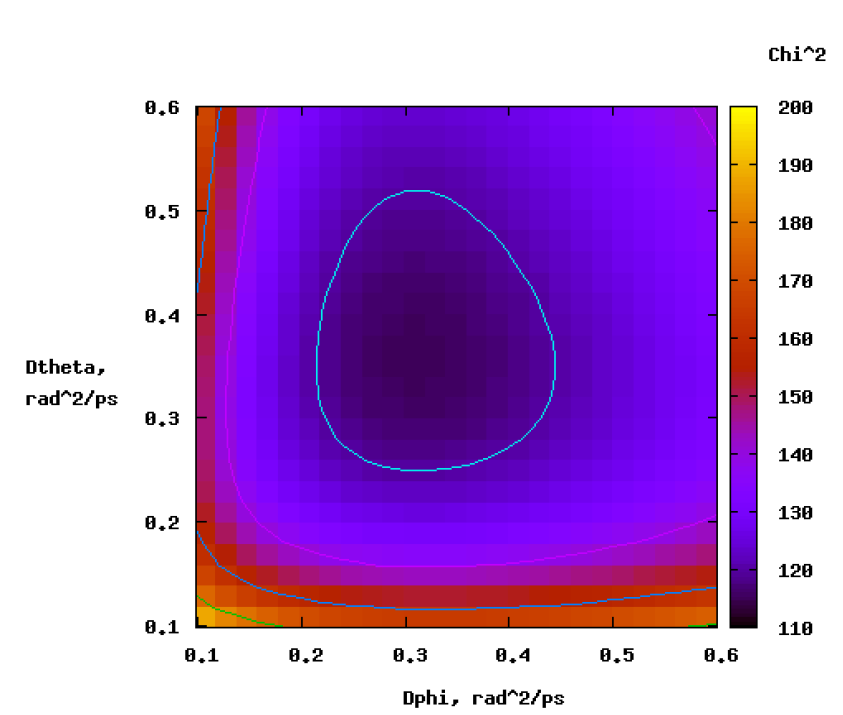 Df  = 0.32 rad2/ps,  Dq = 0.36 rad2/ps
III. Solvent to Interface: Dynamics
25/3/13
30 / 37
MD results describe data without adjustable parameters
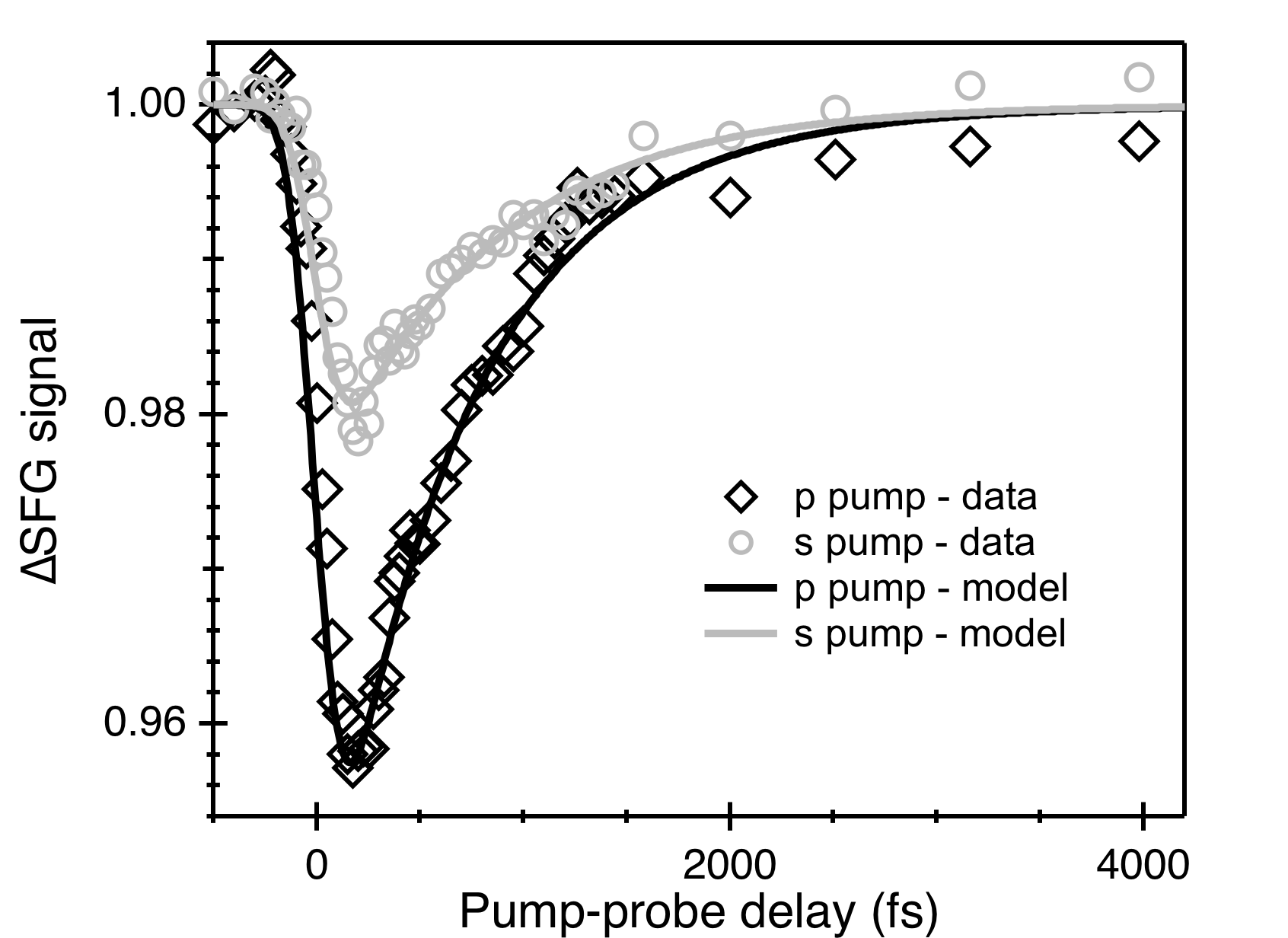 III. Solvent to Interface: Dynamics
25/3/13
31 / 37
Free OH reorientation relative to bulk
Bulk (arb orient)
Dϕ = 0.1 rad2/ps
Dθ = 0.1 rad2/ps
Free OH
Dϕ = 0.32 rad2/ps
Dθ = 0.36 rad2/ps
On average, free OH reorient ≈ 3x faster than bulk
III. Solvent to Interface: Dynamics
25/3/13
32 / 37
Phonon spectroscopy in bulk α-qtz
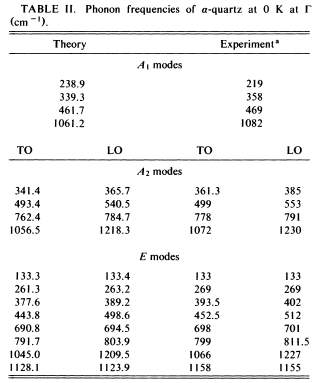 Probing these modes optically (IR or Raman) depends on:
Mode symmetry
Tranverse (couples to IR) v. longitudinal (does not)
Gonze, Allan, Teter (1992) Physical Review Letters, 68(24), 3603
IV. Solid  to Interface
25/3/13
33 / 37
VSF phonon spectroscopy in bulk α-qtz
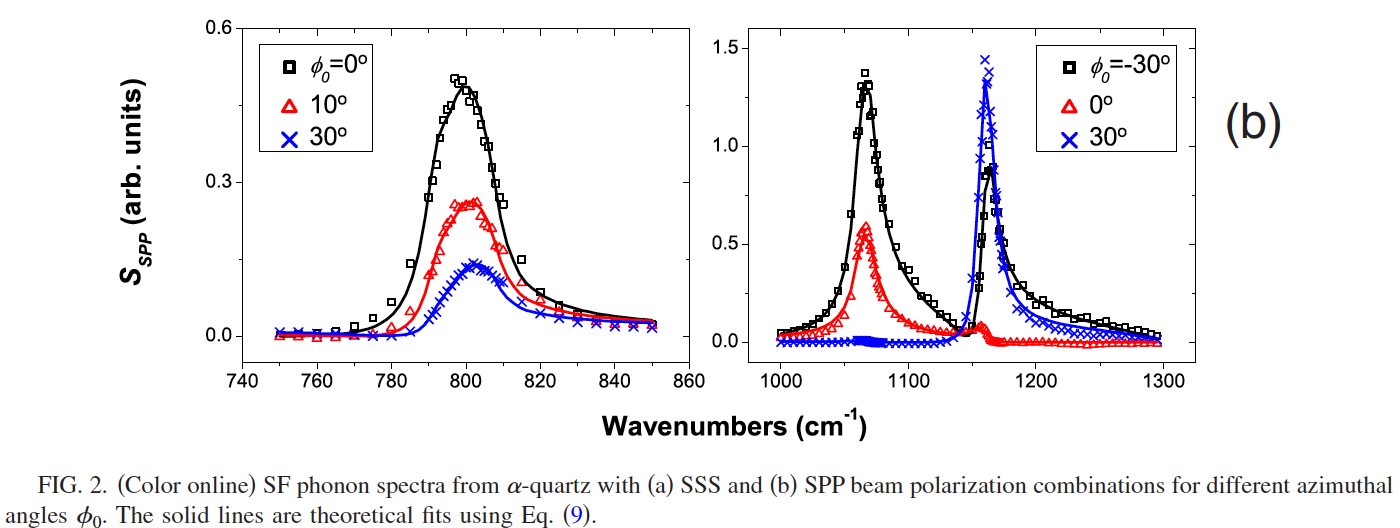 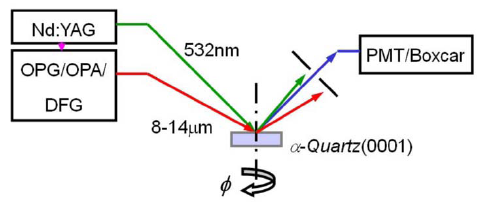 1064 cm-1
1160 cm-1
795 cm-1
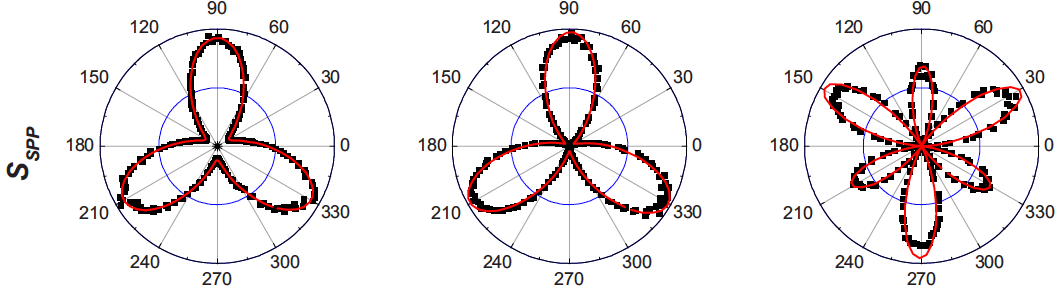 Liu and Shen (2008) Physical Review B, 78(2), 024302
VSF probes both IR and Raman active transverse optical phonons: a simplified phonon spectrum that reflects bulk symmetry.
IV. Solid  to Interface
25/3/13
34 / 37
VSF surface phonon spectroscopy on α-qtz and amorphous SiO2
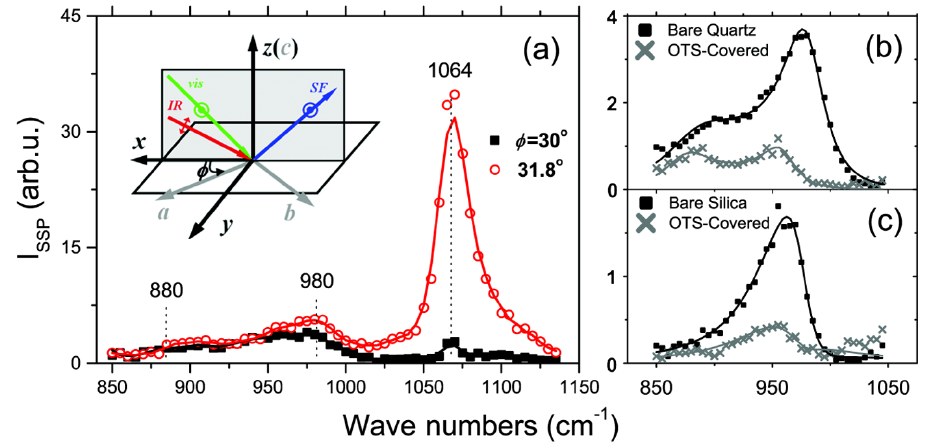 Liu and Shen (2008) Physical Review Letters, 101(1), 016101
Resonances appear in VSF response at,
nonbulk frequencies
nonbulk symmetries
for amorphous material
and are perturbed by surface chemistry
IV. Solid  to Interface
25/3/13
35 / 37
VSF surface phonon spectroscopy on α-qtz for tracking surface reconstruction
Liu and Shen (2008) Physical Review Letters, 101(1), 016101
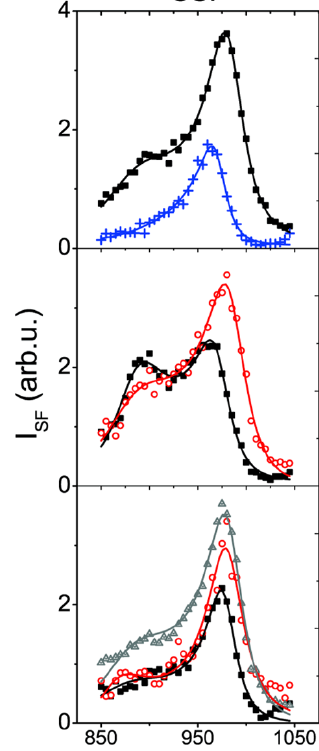 O
= quartz
OH
Si
Si
= amorphous silica
+
Si
OH
rehydroxylated in ambient air
2
O
H2O
+
Si
Si
Si
after being baked at 100°C
rehydroxylated in boiling water
rehydroxylated in ambient air
surface damage
after being baked at 500°C
wavenumber (cm-1)
IV. Solid  to Interface
25/3/13
36 / 37
Conclusions
Using VSF spectroscopy one can probe both interfacial solvent (most work on water) and surface phonons at buried interfaces.
Adding additional pulses to VSF experiments makes it possible to probe structural and energy relaxation dynamics with interfacial specificity.
Future work:  optically probing the association of interfacial molecules with particular surface sites.
Conclusions
25/3/13
37 / 37
Related Publications (from our previous work the results of which were discussed above)
Sovago, Campen, Wurpel, Müller, Bakker, Bonn (2008) Vibrational Response of Hydrogen-Bonded Interfacial Water is Dominated by Interfacial Coupling, Physical Review Letters, 100, 173901
Sovago, Campen, Bakker, Bonn (2009) Hydrogen bonding strength of interfacial water determined with surface sum-frequency generation, Chemical Physics Letters, 470, 7
Hsieh, Campen, Vila Verde, Bolhuis, Nienhuys, Bonn (2011) Ultrafast Reorientation of Dangling OH Groups at the Air-Water Interface Using Femtosecond Vibrational Spectroscopy, Physical Review Letters, 107(11), 116102
Vila Verde, Bolhuis, Campen (2012) Statics and Dynamics of Free and Hydrogen-Bonded OH Groups at the Air/Water Interface, Journal of Physical Chemistry B, 116(31), 9467
25/3/13
bonus page